私たちの銀河
アンドロメダ銀河
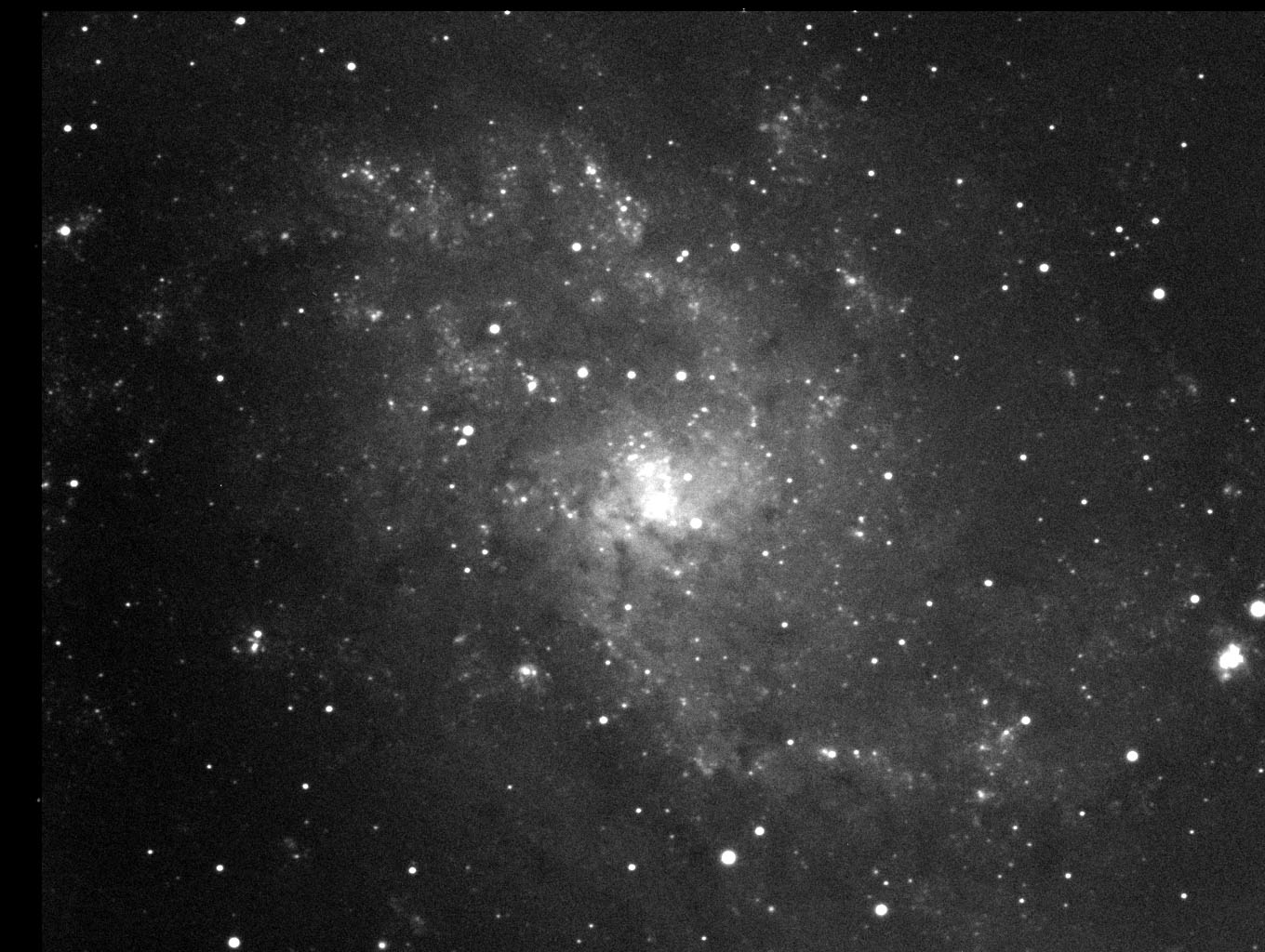 １００キロパーセク
M33　さんかく座